АШАМЛЫКЛАР
Бәйләнешле сөйләм үстерү
ХӘЕРЛЕ КӨННӘР!!!
Текст надписи
Бездә
кунакта
Белмәмеш
БЕЛМӘМЕШКӘ ЯРДӘМ ИТ!
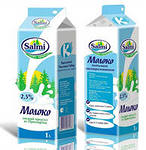 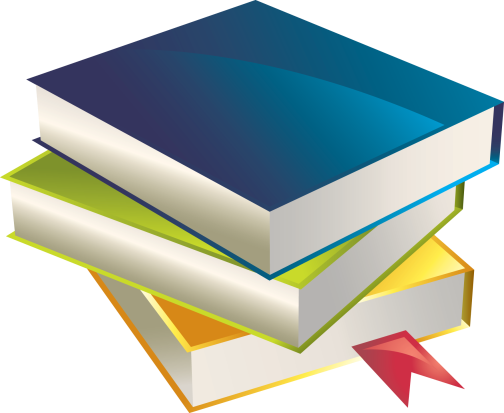 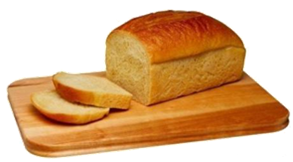 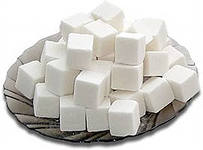 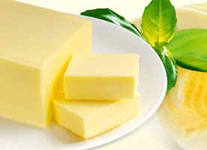 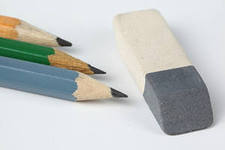 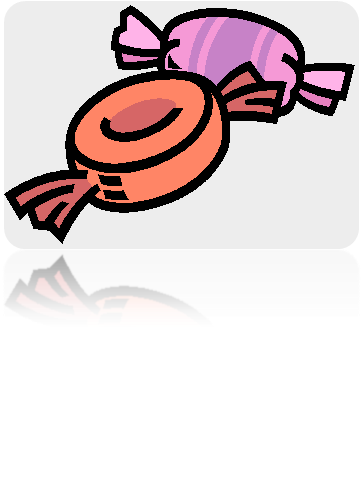 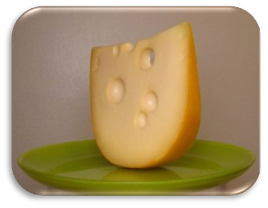 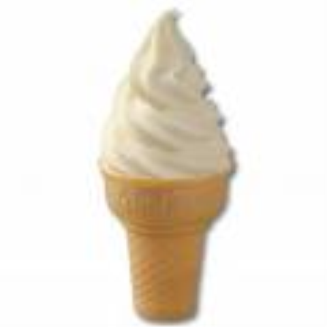 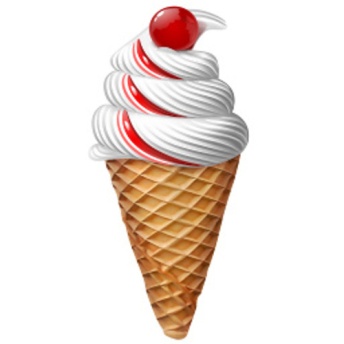 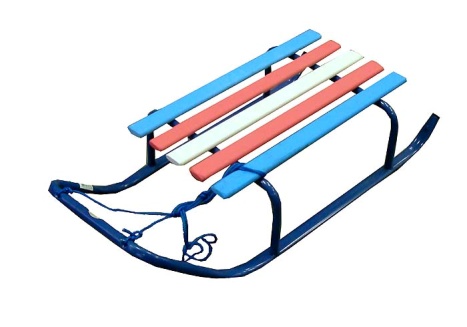 Мин … ашыйм.         Мин … эчәм.ипи,аш,сок,ботка,сөт,кәнфит,чәй
Кибеттә
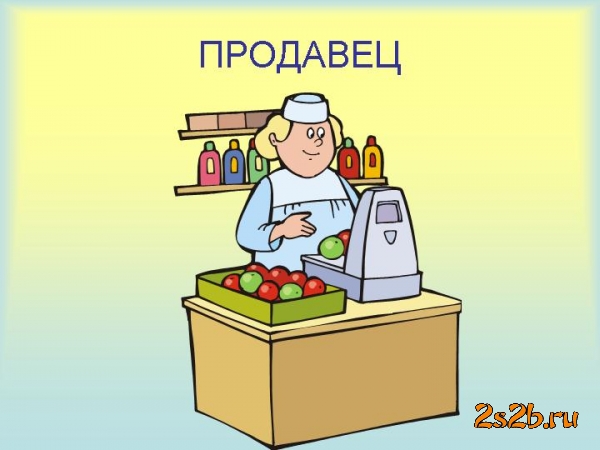 АШСҮЗЕНДӘ НИЧӘ ХӘРЕФ?
ЯЛ       МИНУТЫ
Микс-фриз-груп
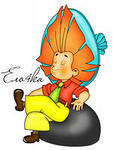 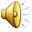 РӘСЕМДӘ НИЧӘ АШАМЛЫК БАР?
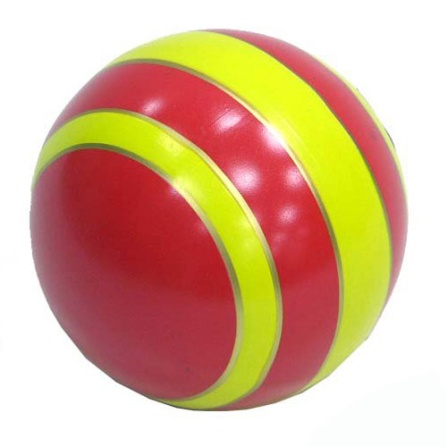 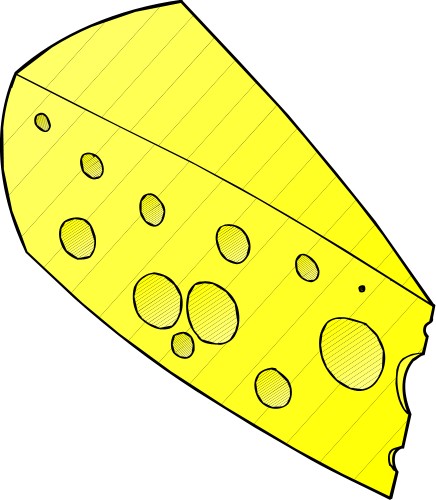 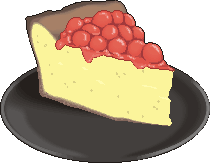 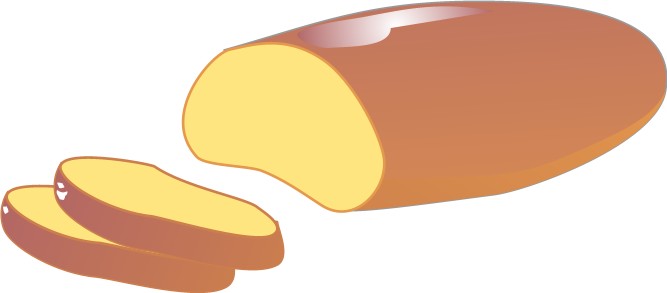 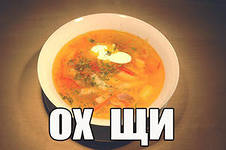 МИН ӨЧ КӘНФИТ АШЫЙМ.
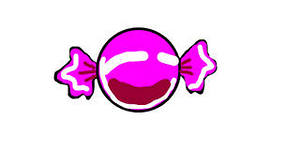 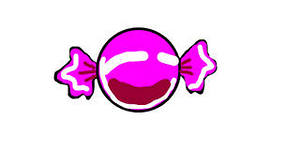 КАРТОЧКАЛАР
 БЕЛӘН ЭШ
ШИКӘРЧӘЙТУҢДЫРМАКҮМӘЧСӨТ
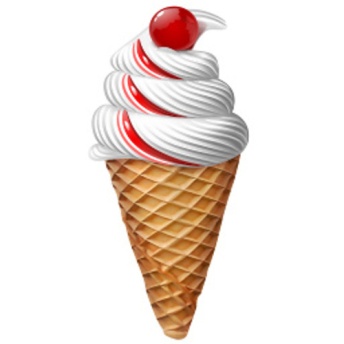 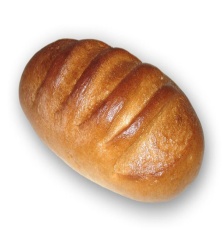 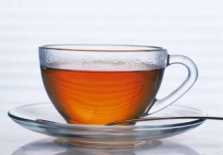 Белмәмеш
                сорау бирә
Как скажете:-что ты кушаешь  на завтрак?-что ты кушаешь  на ужин? -что ты пьёшь?
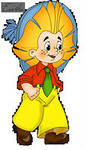 САЙЛАГЫЗ
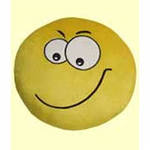 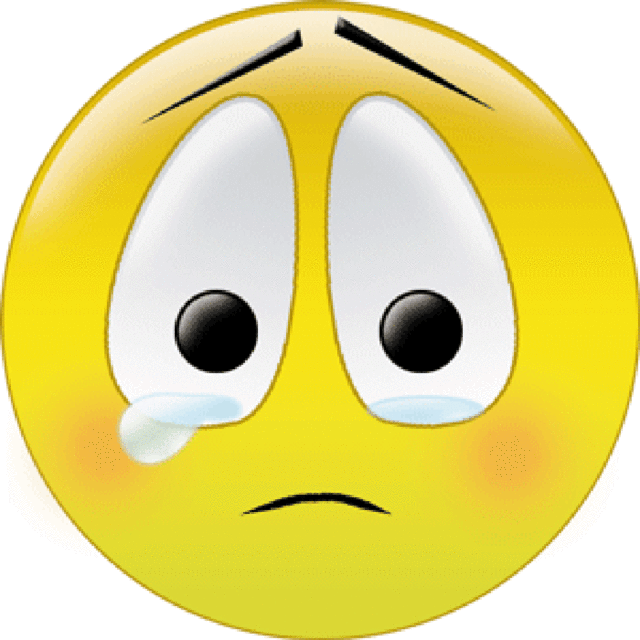 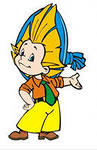 ВЫБИРАЙТЕ
РӘХМӘТ
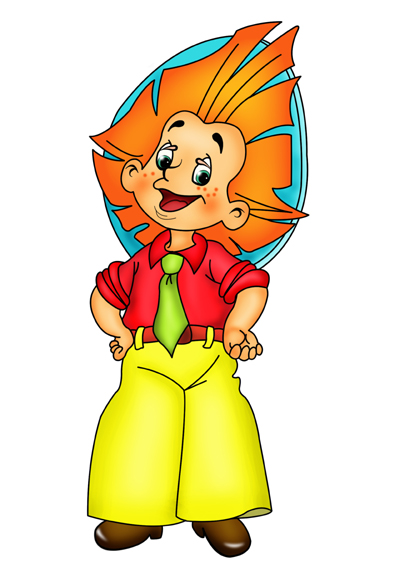 ИГЪТИБАРЫГЫЗ 
ӨЧЕН РӘХМӘТ
САУ  БУЛЫГЫЗ